Figure 1. Distribution of Learning Studies Across Reviews. Note: The total number of learning studies is 229.
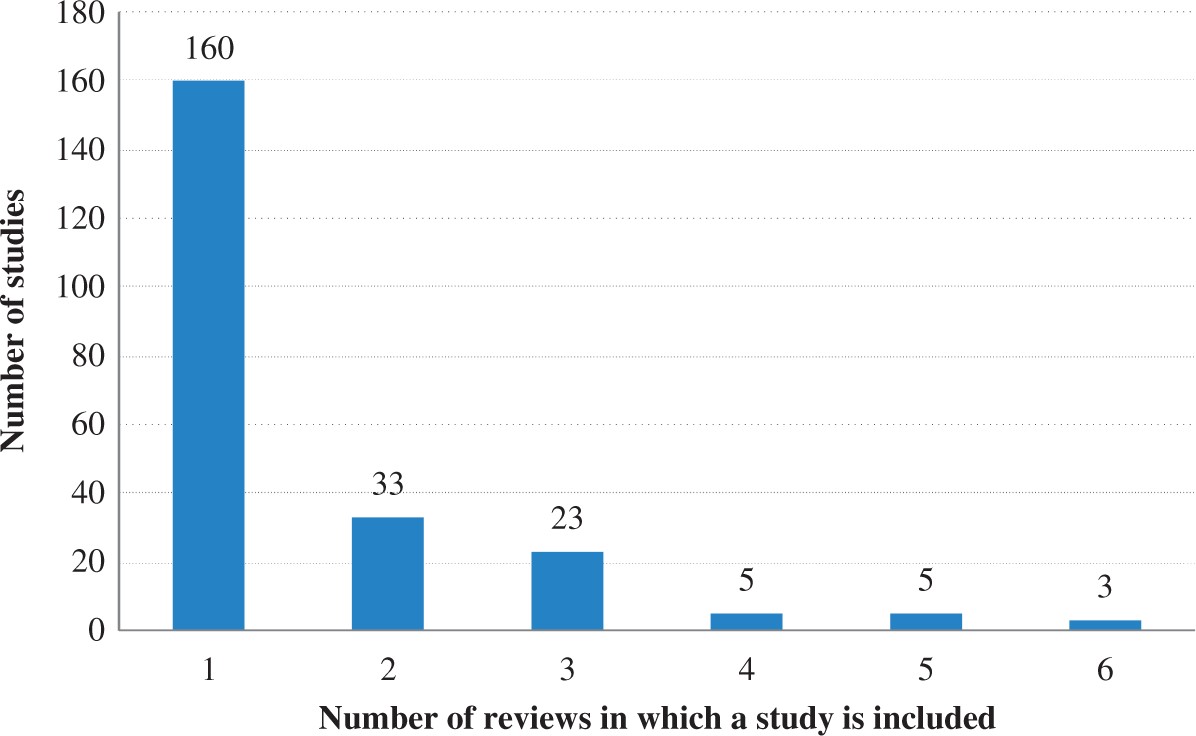 World Bank Res Obs, Volume 31, Issue 2, August 2016, Pages 242–270, https://doi.org/10.1093/wbro/lkw004
The content of this slide may be subject to copyright: please see the slide notes for details.
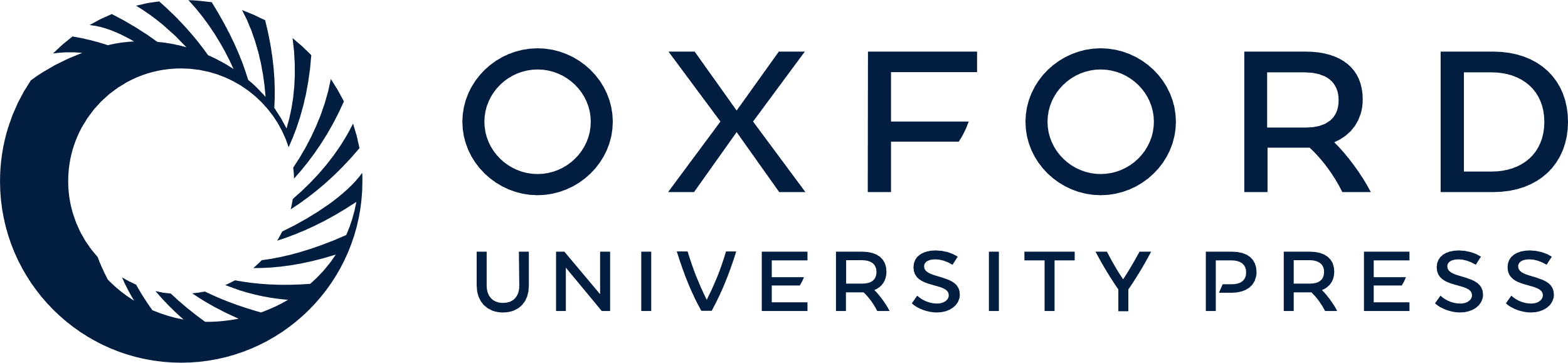 [Speaker Notes: Figure 1. Distribution of Learning Studies Across Reviews. Note: The total number of learning studies is 229. 


Unless provided in the caption above, the following copyright applies to the content of this slide: © The Author 2016. Published by Oxford University Press on behalf of the International Bank for Reconstruction and Development / THE WORLD BANK. All rights reserved. For Permissions, please e-mail: journals.permissions@oup.com]